Unlocking the Potential of Factory Portfolio
Revolutionize your manufacturing capabilities with cutting-edge solutions
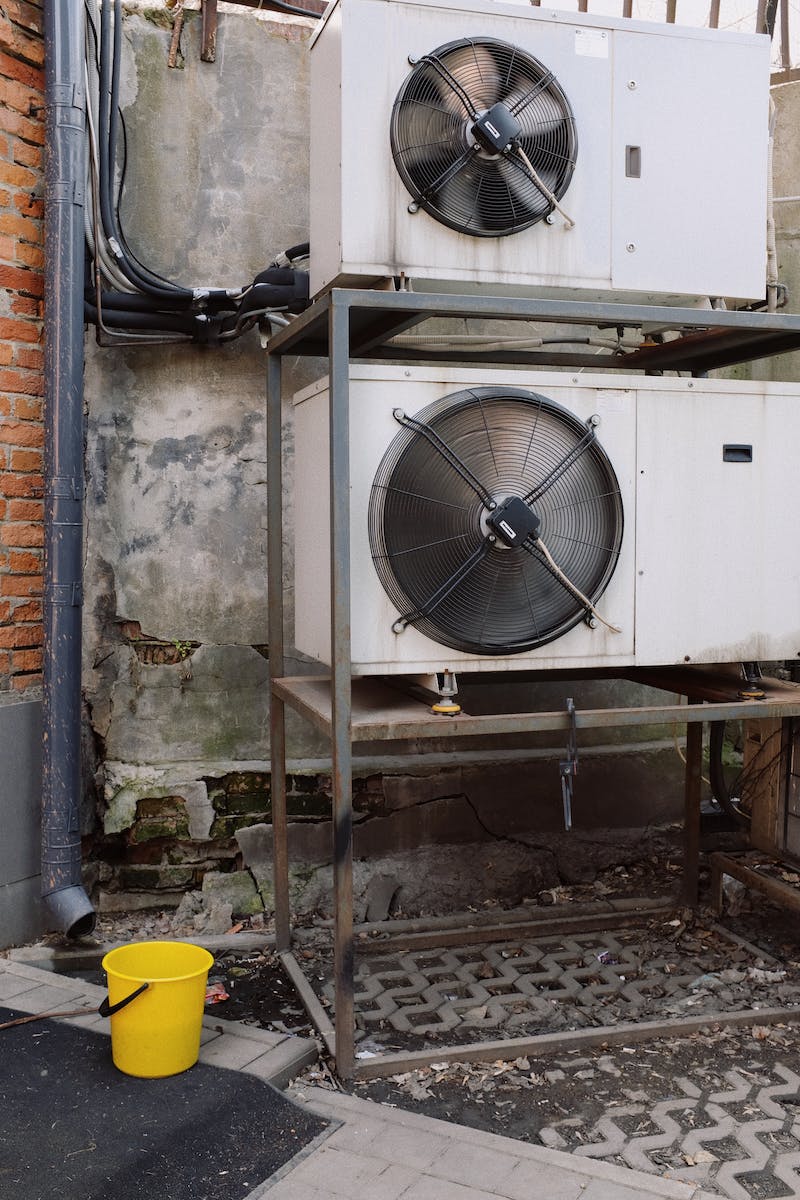 Introduction
• Factory Portfolio version 3 is here!
• Enhance your factory's skill set
• Experience seamless workflows and automation
• Harness the power of advanced technologies
Photo by Pexels
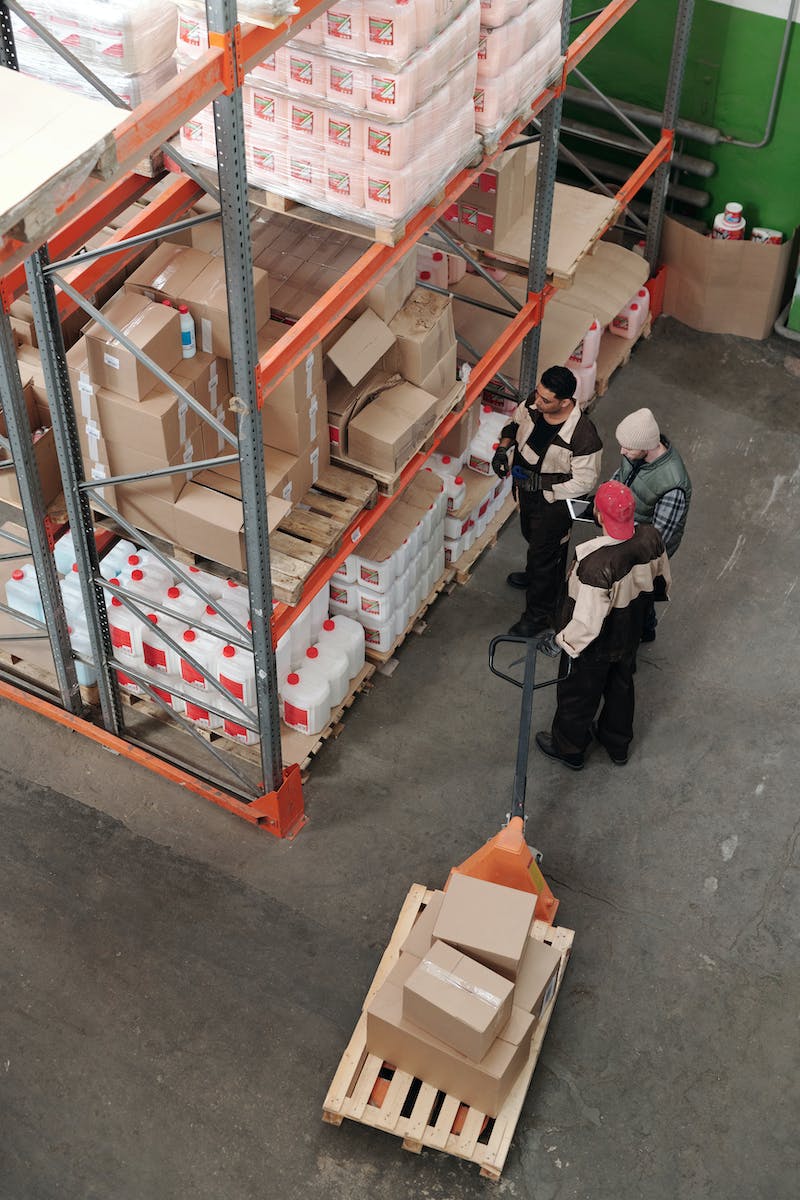 Improving Efficiency
• Optimize your production lines
• Minimize downtime with real-time monitoring
• Identify bottlenecks and inefficiencies
• Streamline your operations
Photo by Pexels
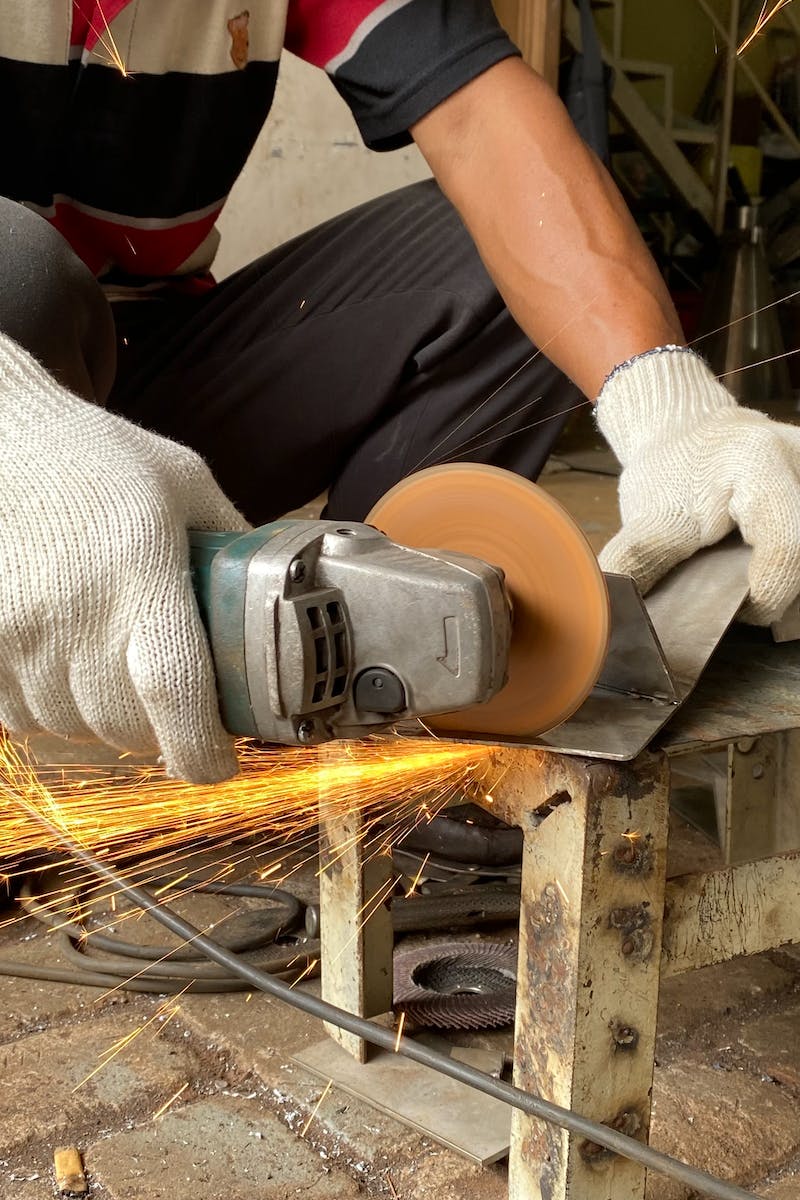 Advanced Skill Development
• Upskill your workforce
• Enable employees to handle complex tasks
• Improve product quality
• Accelerate innovation
Photo by Pexels
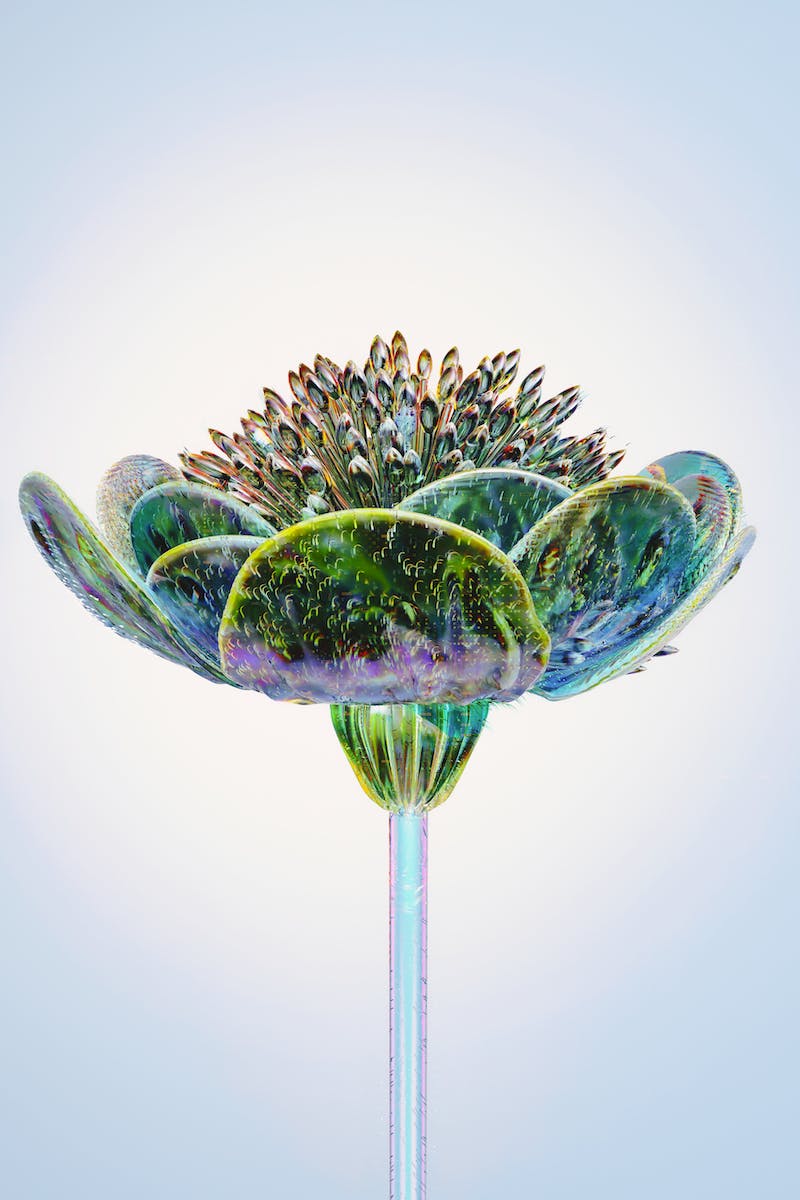 Visualizing Data
• Gain valuable insights with data analytics
• Visualize key performance indicators
• Identify trends and patterns
• Make informed decisions
Photo by Pexels
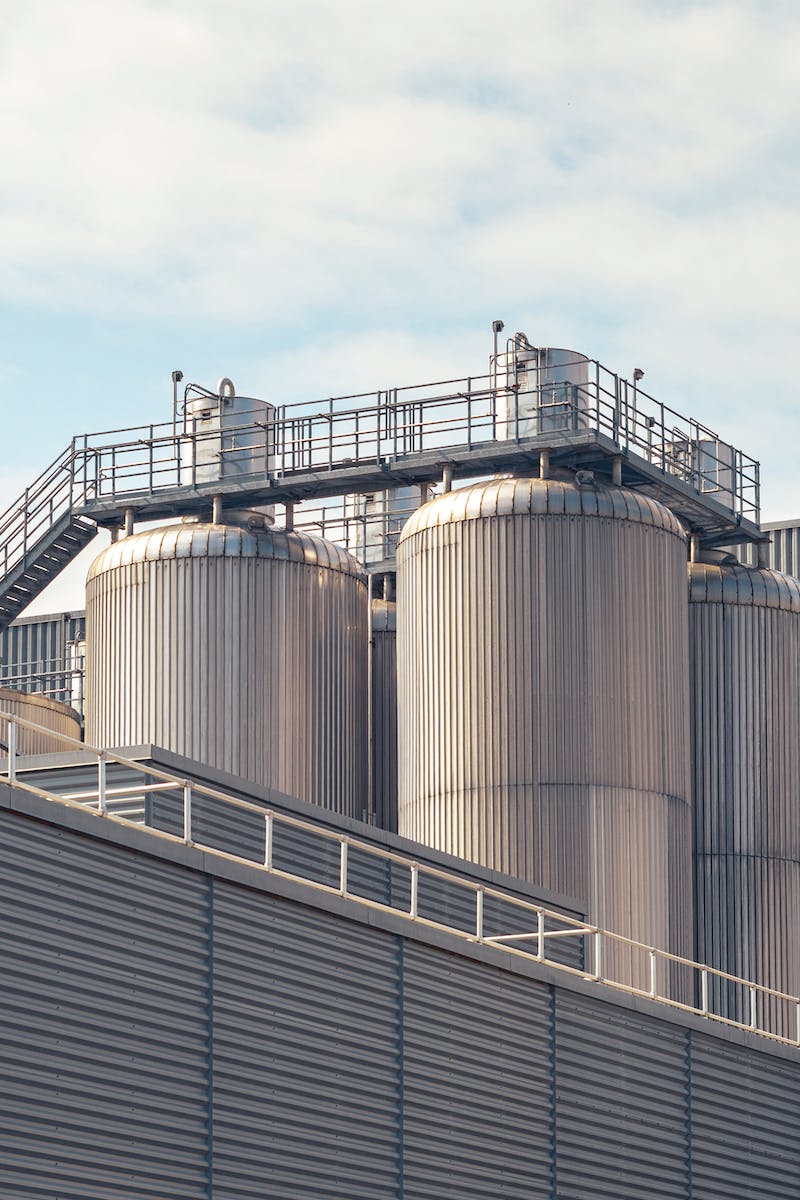 Future Growth Opportunities
• Stay ahead of the competition
• Embrace Industry 4.0 technologies
• Seize future growth opportunities
• Transform your factory into a smart factory
Photo by Pexels